A Simple Approach for the Auralization of Moving Sources
Aaron Hastings
Inter-Noise 2015
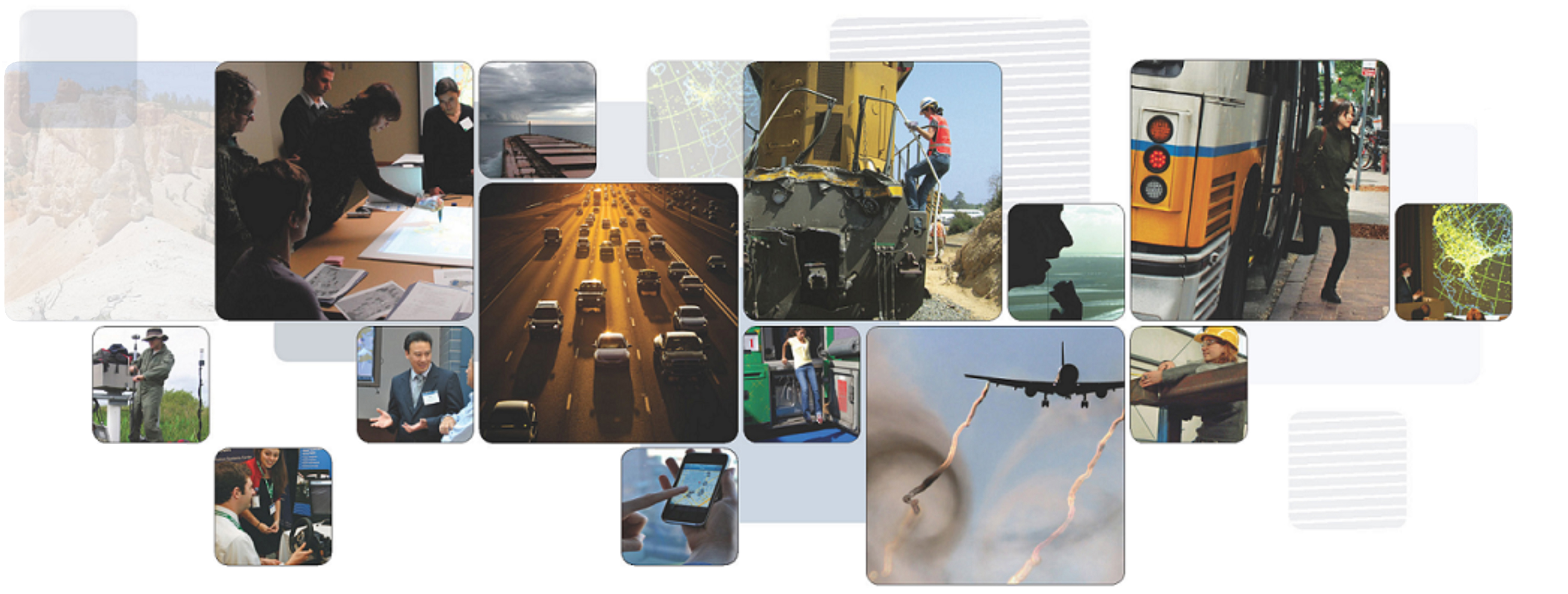 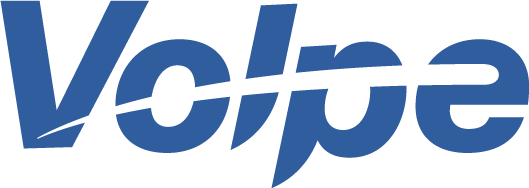 The National Transportation Systems Center
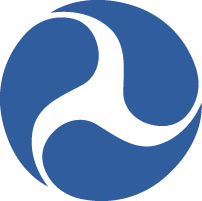 U.S. Department of Transportation
Office of the Secretary of Transportation
John A. Volpe National Transportation Systems Center
Advancing transportation innovation for the public good
Background
Needs
Sound Signal Development – Human Response Testing 
Soundscape Simulation – Community Outreach
Software to Auralize Moving Sources
Commercial / Proprietary
Source / Environment Specific
Optimized for Speed
Method Requirements 
Signal and Processing Agnostic
Modifiable / Extensible
Open / Transparent Implementation 
Near Real-time
Batch Processing
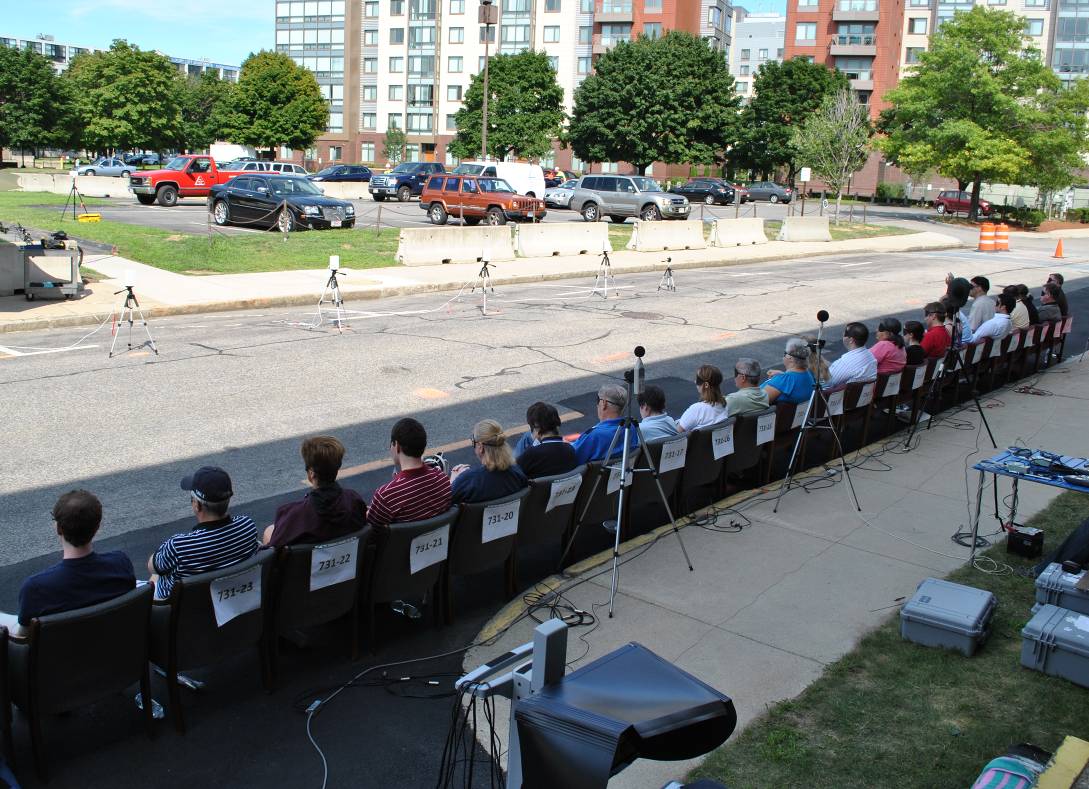 In Situ Testing: Time, Expense, Accuracy
[Speaker Notes: Needs
Sound Signal Development – Human Response Testing (performance, annoyance, etc.)
Soundscape Simulation – Community Outreach
Software to Auralize Moving Sources
Commercial / Proprietary ( Research: DIVA at the Helsinki University of Technology, RAVEN at Aachen University. Commercial: B&K. Gaming: Unity, Blender)
Application Specific (Game Development, Architectural, Research Tools for Specific Sound Environments)
Approach Requirements
Signal and Processing Agnostic
Modifiable / Extensible
Open / Transparent Implementation 
Near Realtime
Batch Processing]
Assumptions
Point Source in Far Field
Ray Acoustics
Homogeneous Atmosphere
Free Field Propagation 
No reflections, edge diffractions, etc
Add hard ground using image sources
Receiver & Source: 
Translate in X, Y, Z
Rotate horizontally (azimuth) & vertically (elevation)
Receiver
Translation removed after source defined
source
receiver
Image source
[Speaker Notes: Current focus is handling moving sources
Future focus on advancing propagation modeling]
Implementation
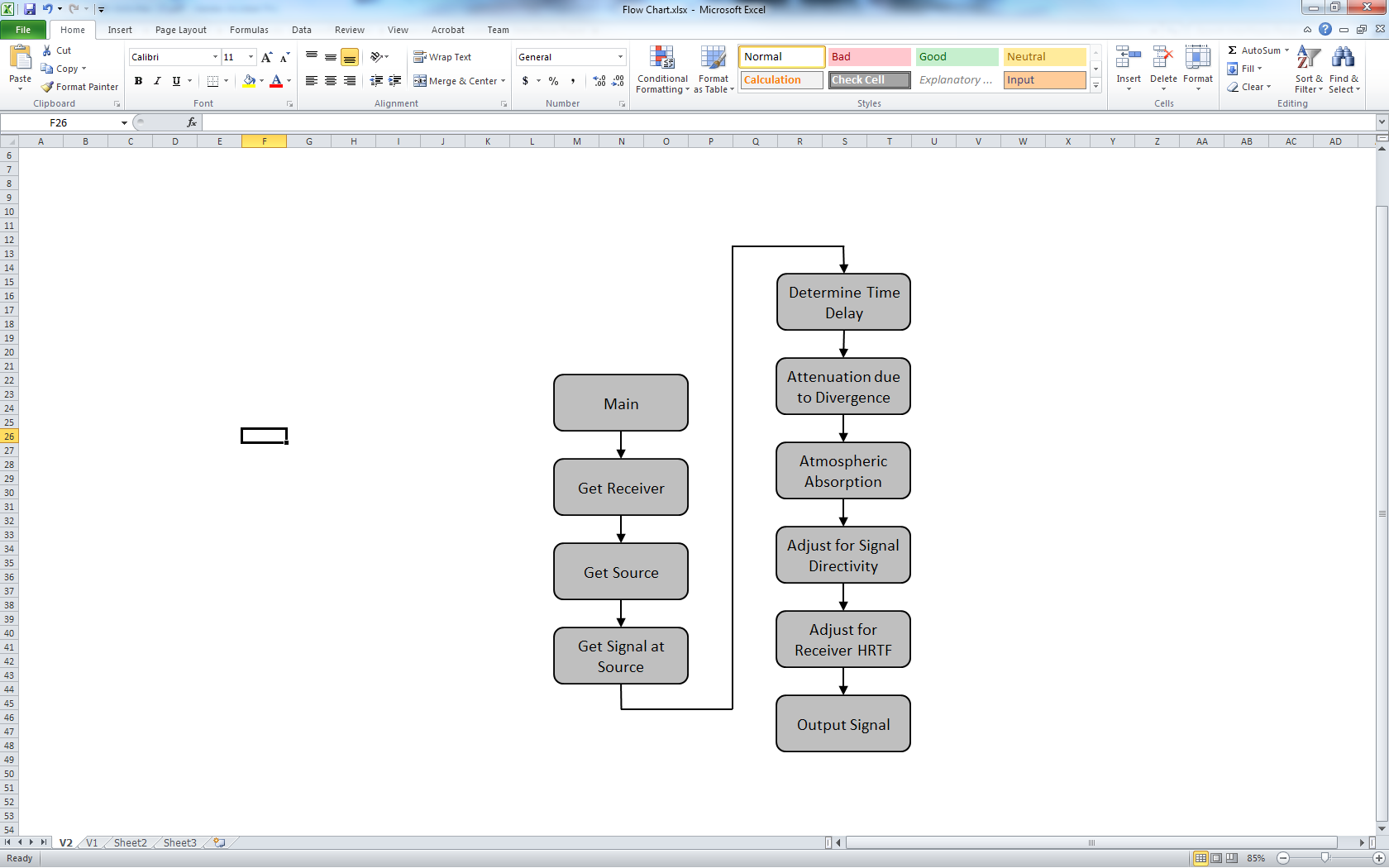 Matlab Main Function
Sub-routines 
Allow Switching  Methodologies
May Require Additional Assumptions
Sub-routines: 
Define Receiver
Define Source
Define Signal at Source
Determine Time Delay for Propagation
Determine Attenuation (Divergence, Atmospheric Absorption)
Adjust for Signal Directivity
Adjust for Receiver Head Related Transfer Functions (HRTFs)
Output Signal
[Speaker Notes: Modular implementation]
Defining Receiver and Source
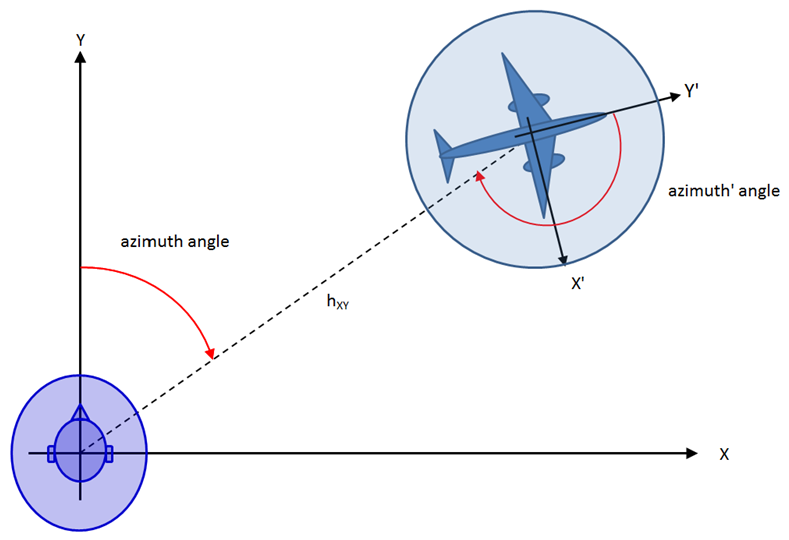 Flat Earth X, Y, Z (RHR)
Horizontal (Azimuth) Angle
Vertical (Elevation) Angle
Receiver Defined First
Receiver Translation Removed during Source Definition
Subtract Receiver Translation Vector from Source Translation Vector
Receiver and Source Angles Computed after Receiver Translation Removed
Final Distances and Angles Defined for Fix Reference Frame Centered on Receiver
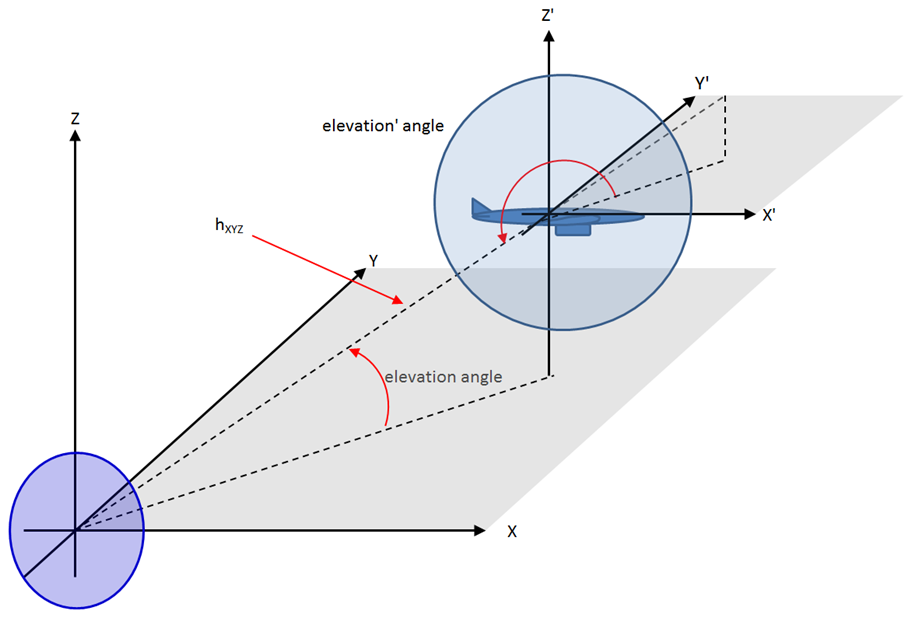 Defining Signal
Signal can be Defined Using:
Stationary time signal
Parametric formulae
Sinusoids and band-limited noise
Propagation from Source to Receiver:
Time Delay  Produces Doppler Shift
Non-uniform time intervals at receiver 
Interpolation used to generate uniform time at receiver
Interpolation:
Nearest Neighbor
Linear
Spline
Lagrange
Whittaker-Shannon
Lanczos
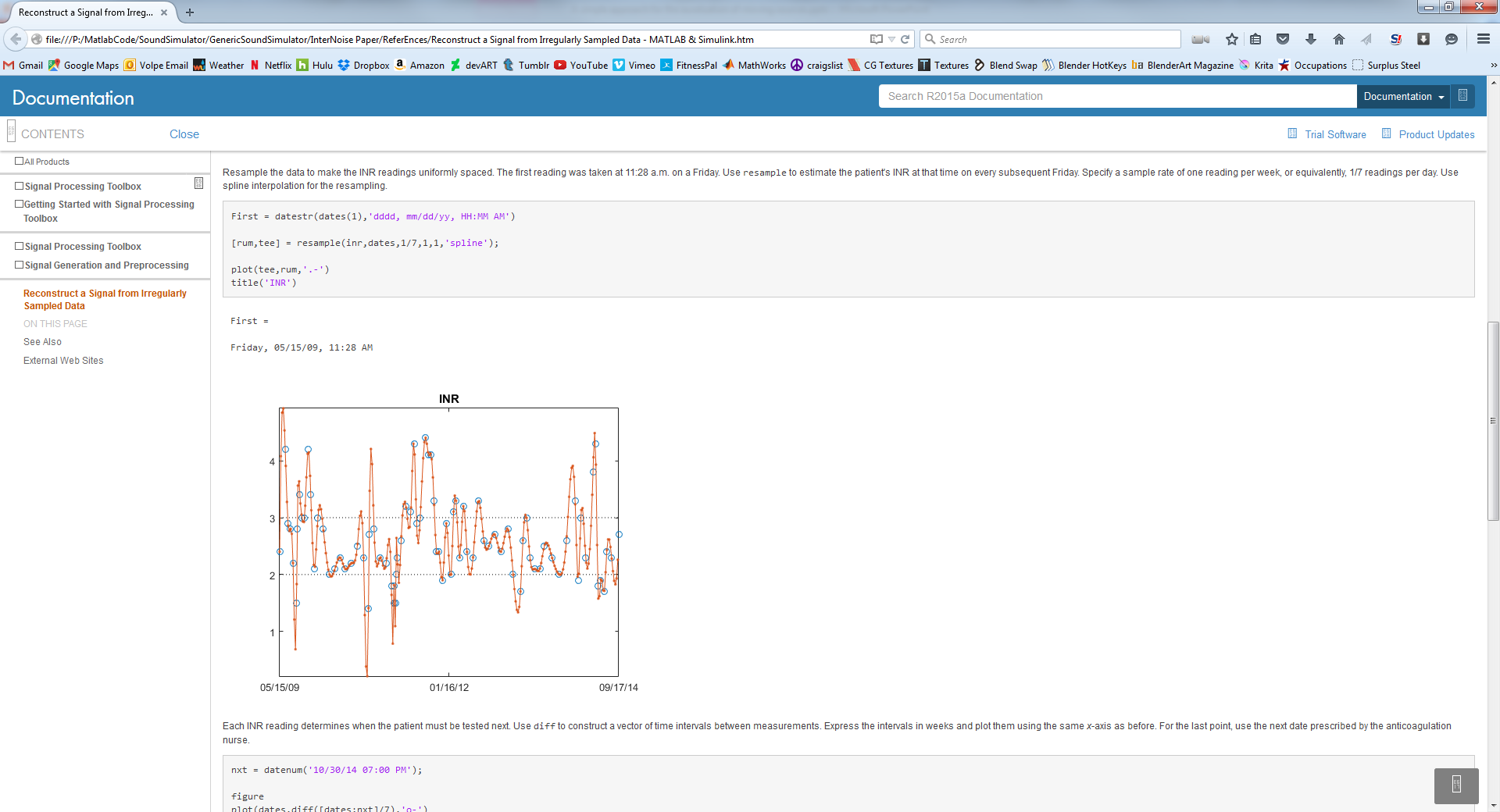 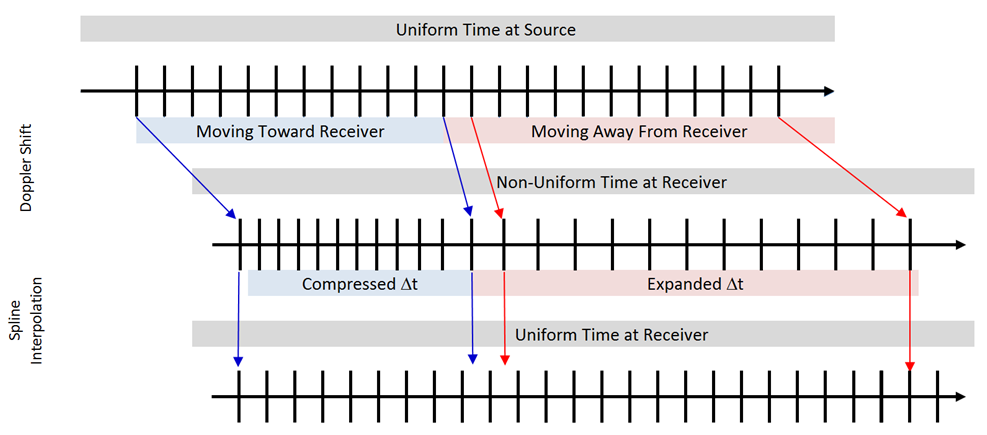 Doppler Shift Obtained Here
Uniform Time Sample 
Recovered, Preserving 
Doppler Shift
[Speaker Notes: Reference: Non-Uniform Sampling in Statistical Signal Processing -- Frida Eng
Assuming  low speeds relative to C
Interpolation: Uniform or non-uniform, periodic or aperiodic 
Lantsohsh]
Free-field Attenuation
Divergence – 6 dB / doubling
Atmospheric Absorption: ISO 9613-1
Function of Frequency and Distance
Frequency Associated w/. Time Interval
Distance Associated w/. Single Sample 
Approach: 
Develop Filters for Each 3 dB of Overall Attenuation
Linear Interpolation: Weighted average of two nearest distances for each sample
[Speaker Notes: Sums to 1 if hnear = hfar]
Adjusting for Directivity and HRTFs
Measured HRTFs
Center for Image Processing and Integrated Computing (CIPIC) at U.C. Davis
Azimuth Angles: +/- 80, 65, 55, 45, 40, 35, 30, 25, 20, 15, 10, 5, 0 deg
Elevation Angles: : -45 to 230.625 deg (5.625 degree increments)
Angles Relative to Head Orientation
Directivity
Uses  Monopole unless directivity provided
Same format as for HRTFs
Angles based on Fixed Reference Frame (Independent of Head Rotation)
Interpolation
Similar to that used for Atmospheric Absorption
Except nearest neighbors determined for azimuth and elevation: Bilinear Interpolation
[Speaker Notes: Note in paper just used a linear interpolation weighting applied to both, simpler, but a rougher estimate. Bilinear is better.]
Sample Results
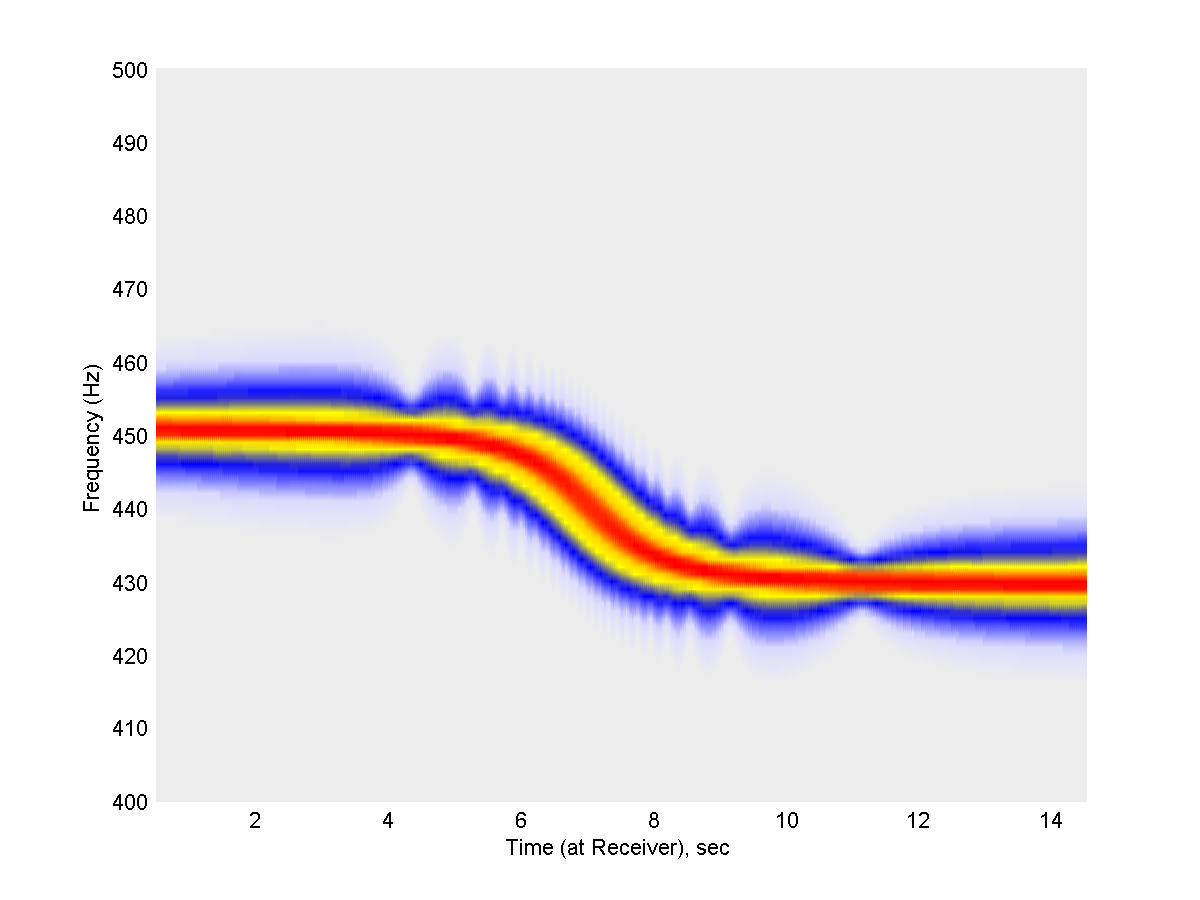 Spectrogram of 440 Hz pure tone source signal passing by receiver at 8.33 m/s with perpendicular distance of 10 m.            No head-related transfer function or source directivity is applied.
[Speaker Notes: Bigger fonts, () for sec]
Sample Results
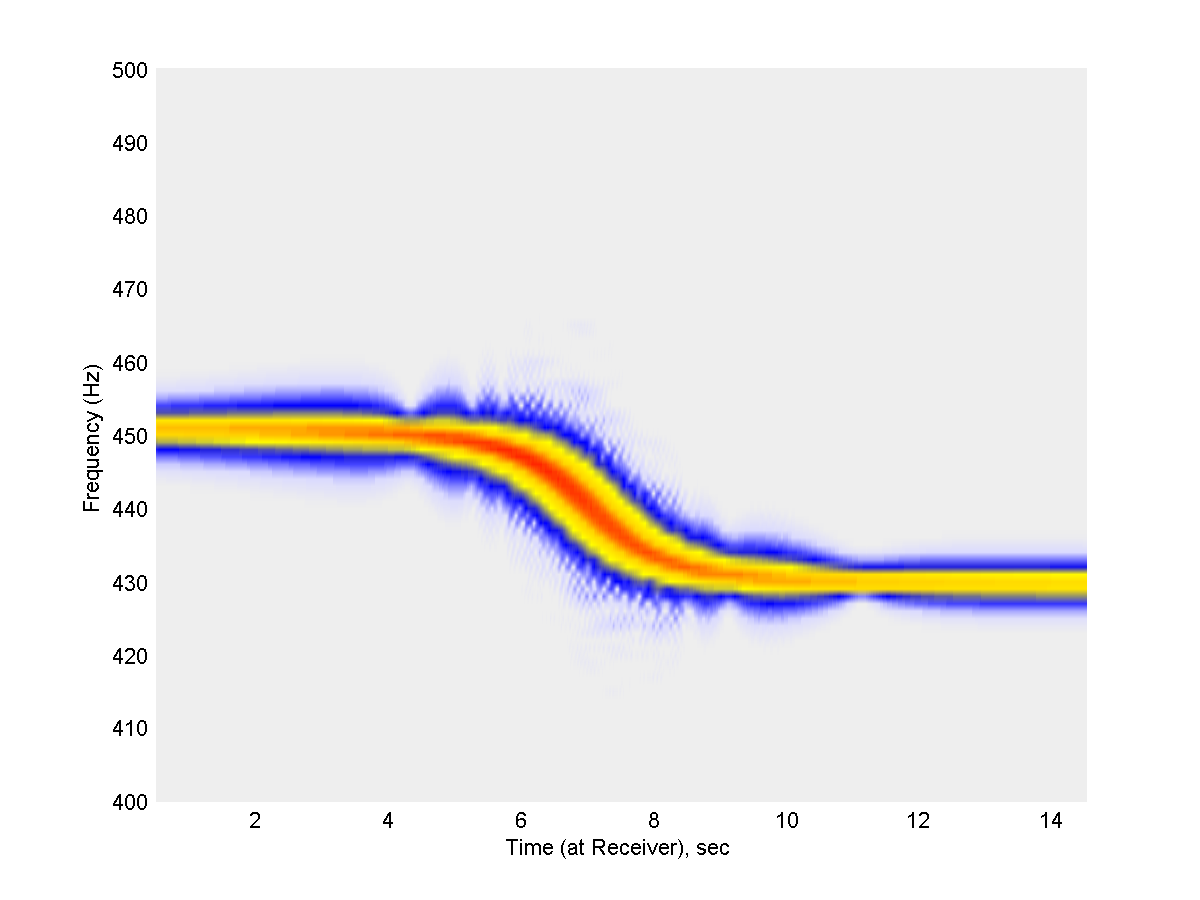 Spectrogram of 440 Hz pure tone source signal passing by receiver at 8.33 m/s with a perpendicular distance of 10 m. Head-related transfer function applied by using a weighted interpolation.
Next Steps
Extend Functionality to Include Reflections (e.g. Ground Effects) and Edge Diffractions (e.g. Shielding)
Improve Interpolation Functions
Add HRTFs with Higher Spatial Resolution
Add Dipole, Cardioid, etc. Directivity Patterns
Add other Atmospheric Absorption Standards
Develop Library of Standard Sound Sources
Develop Library of Standard Source Trajectories
Add Metric Computations and Calibrations for Signal at Source and at Receiver
Questions / Comments?
Aaron.Hastings@dot.gov